The Alphabet
(Алфавит)
Алфавит - это форма письменности, основанная на стандартном наборе знаков, имеющая определенную последовательность. Слово алфавит на английском языке происходит от греческих букв α (альфа) и β (бета). На данный момент в мире используются около 65 алфавитов. В отличие от русского алфавита, который состоит из 33 букв, английский алфавит состоит всего из 26 букв. Наибольшее количество букв  содержится в кхмерском алфавите - 72 буквы. Прописные и печатные буквы английского алфавита будут представлены ниже. Кстати, данный урок включает в себя  аудио запись.
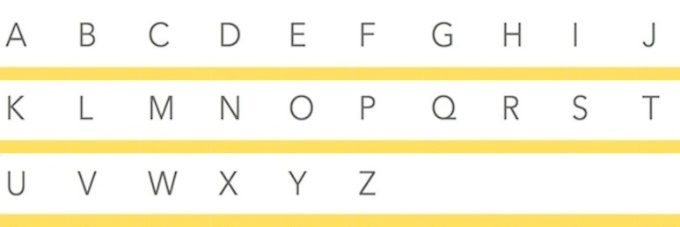 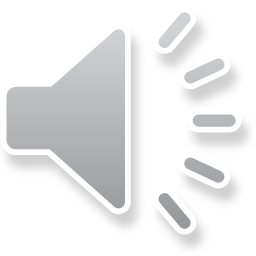 Печатные буквы.
Прописные буквы
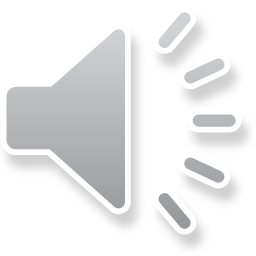 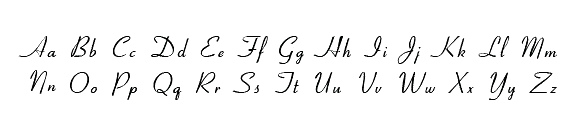 Следует отметить, что буква “Zz” произносится по-разному.
американский английский
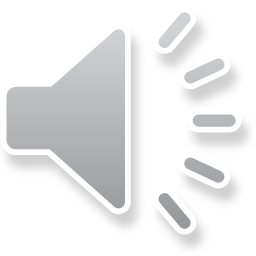 британский английский
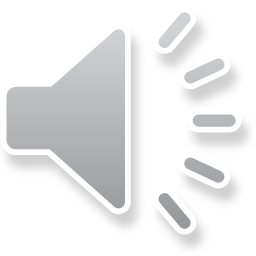